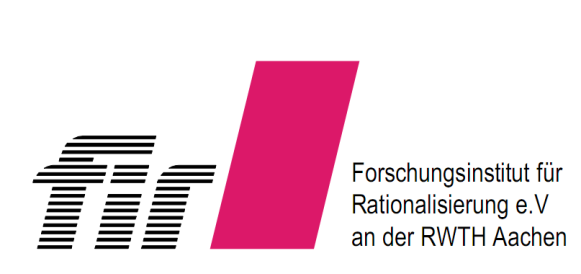 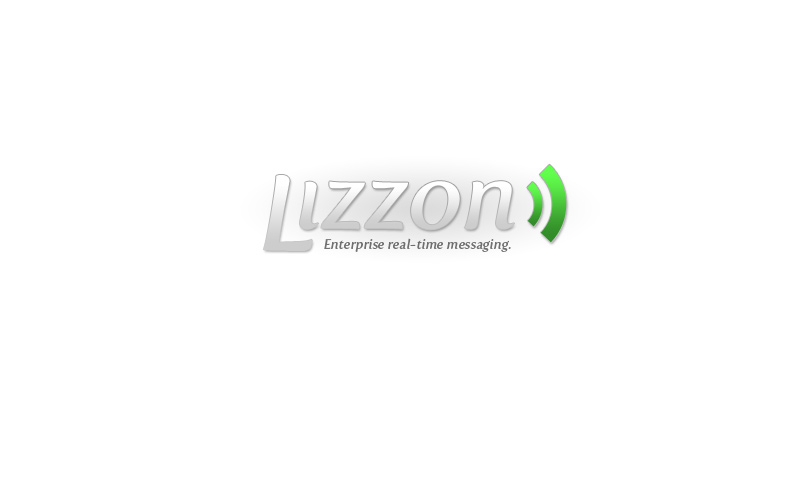 A professional messaging utility for distributing relevant information within enterprise in real-time.
Agenda
Project and Team
Market Overview of Microblogging
Key-Features of Lizzon
Classification of Enterprise Tools
2
[Speaker Notes: Short introduction of team, which cannot be here]
About the Project
Initiated by FIR and Microsoft
Addressed to students of RWTH
In context of ACTIVE SummerSchool
Discussion group on Web2.0

Idea on enterprise communication tool
Independent project group formed
3
Team Lizzon
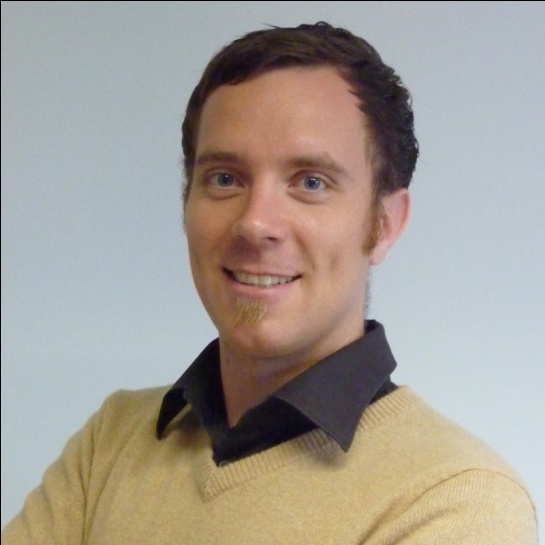 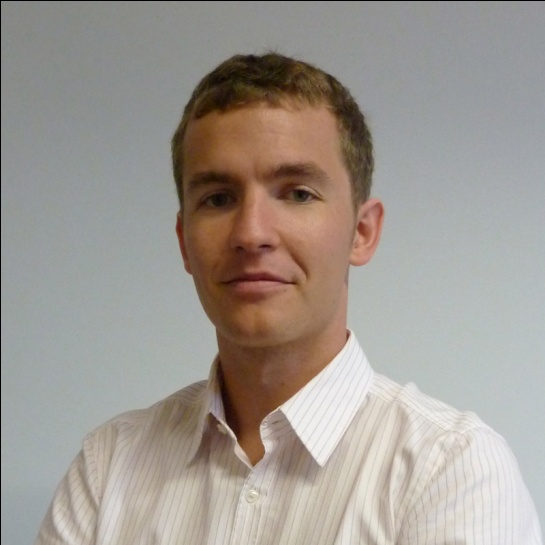 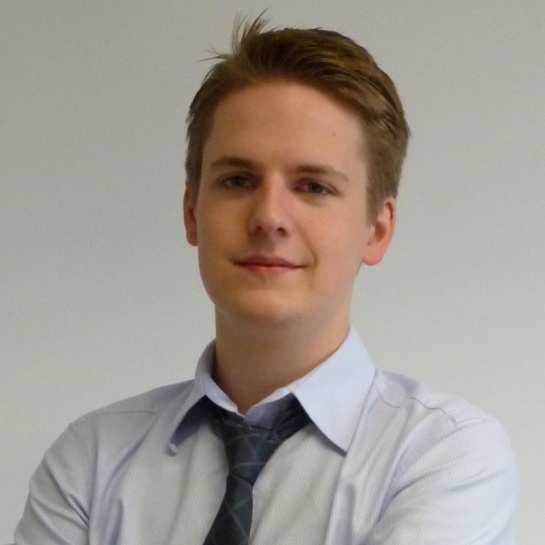 4
[Speaker Notes: Studies: industrial engineers]
Agenda
Project and Team
Market Overview of Microblogging
Key-Features of Lizzon
Classification of Enterprise Tools
5
Gartner‘s Hype Cycle for Emerging Technologies
Visibility
Microblogging in 200
8
9
 Mainstream adoption in 2 – 5 years
Time
Technology
Trigger
Peak of 
Inflated
Expectations
Trough of
Disillusionment
Slope of
Enlightment
Plateau of
Productivity
6
[Speaker Notes: Explain phases of Lifecycle
Development of Microblogging
Tech Trigger: Human Augmentation, Quantum computing
Peak: Cloud Computing, E-book readers
Trough: Public virtual worlds, Phone payment
Enlightment: Wikis, SOA]
Microblogging Platforms
Social microblogging:

Established software vendors: Enterprise Social Messaging Experiment (SAP), OraTweet (Oracle), BlueTwit (IBM)

Dedicated microblogging provider: Yammer, SocialCast, Socialtext Signals, HeadMix, Co-op

Open source microblogging: Laconica, Jisko
Twitter, Identica
7
[Speaker Notes: …and many more
Yammer (and SocialCast) lead market
Identica based on Laconica]
Agenda
Project and Team
Market Overview of Microblogging
Key-Features of Lizzon
Classification of Enterprise Tools
8
Features
9
[Speaker Notes: Attachments: Duplicate file
Shortener Service: No info about destination
Tagging: (SocialCast: categorisation: unconvenient)]
Principles
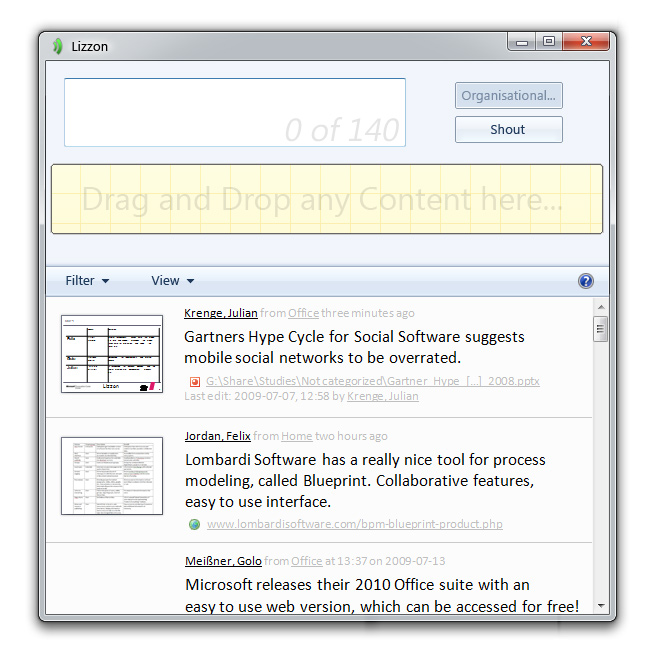 Sharing knowledge fast and easily
Accessing knowledge directly
User-friendly interface
10
[Speaker Notes: Explain interface:
Input: Text, Tags, nothing
Drag and Drop: Anything
Keep at minimum]
Key-Features
Advanced Resource Publishing
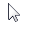 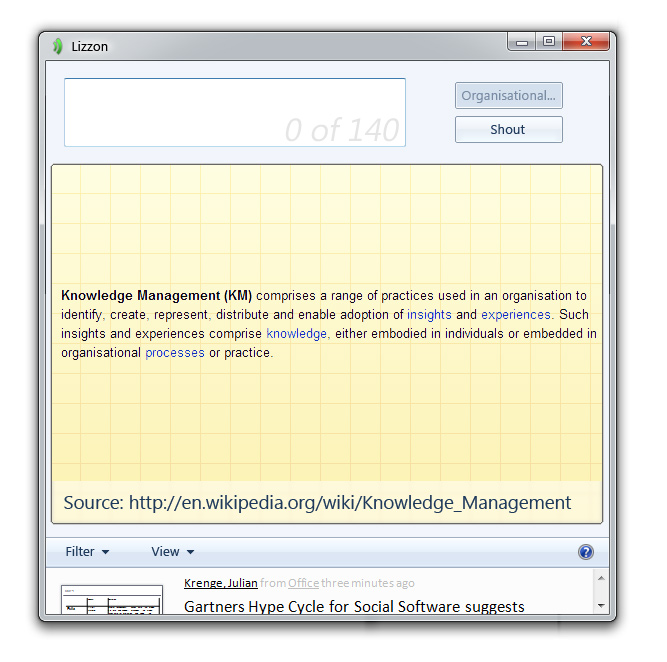 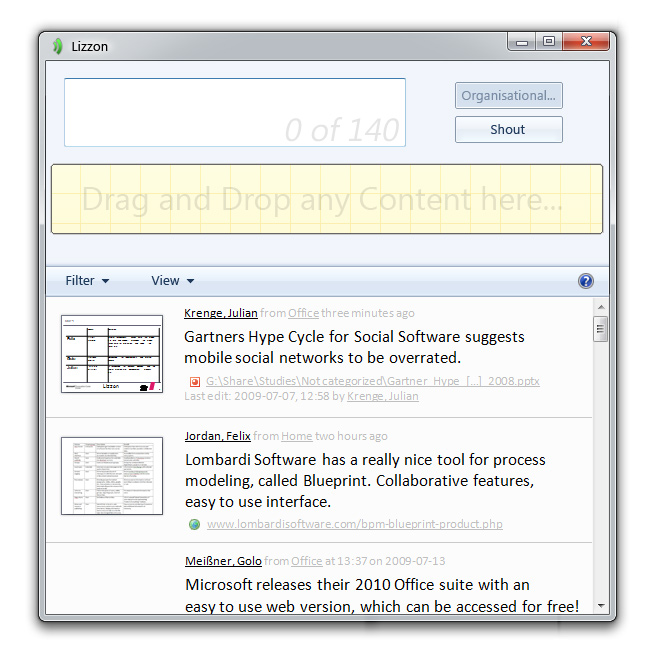 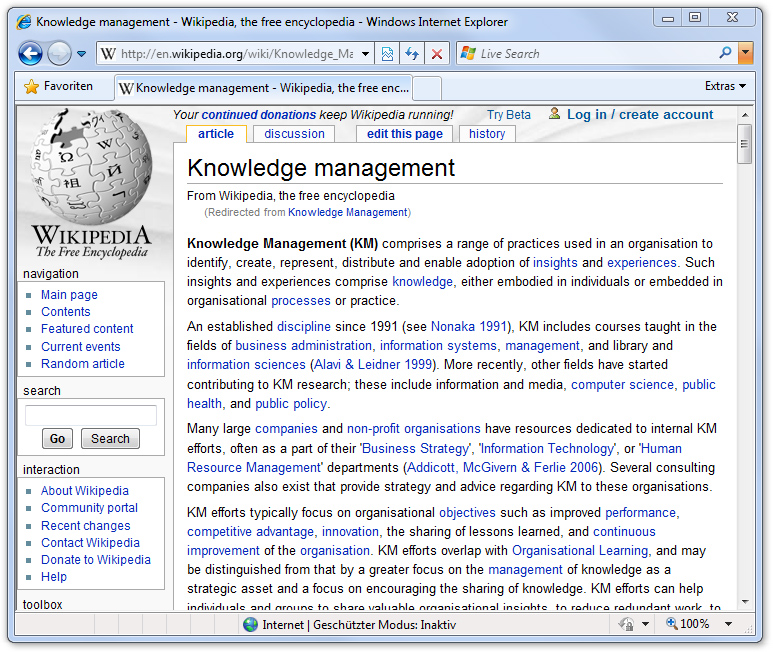 Drag and Drop any content
Preview of content
Automatic detection of source
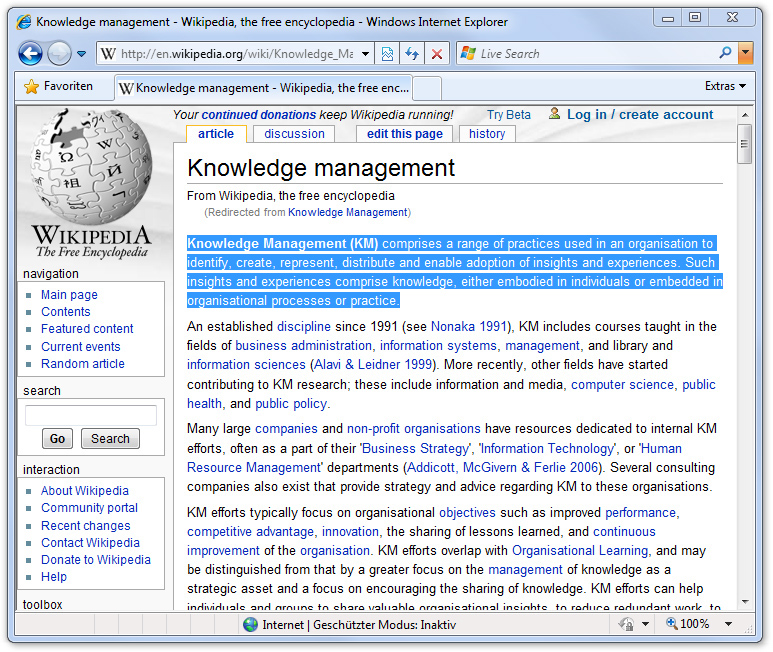 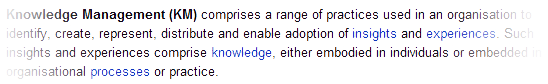 11
[Speaker Notes: Explain source-detection]
Key-Features
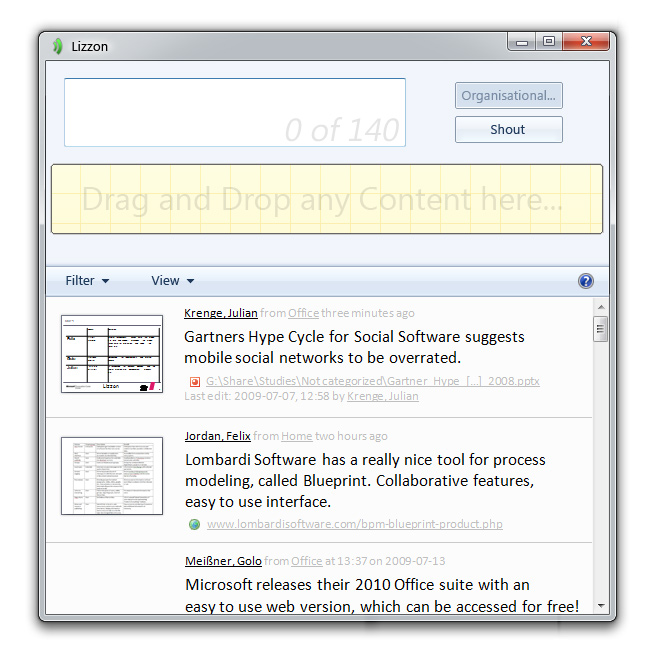 Generic Tagging
knowledge
Gather tags from content and source
Define tags for users by their profile
Information input
Behaviour within Lizzon
micro-
blogging
soft-
ware
Lizzon
communicate
tag
enterprise
content
information
12
[Speaker Notes: Get tags from input, extract or source]
Key-Features
Knowledge Map
Shouting on this topic
 Listening to this topic
 Favourising shouts of this topic
Shows all employees expertise on any topic
Enables direct identification of specialists
Listening to this topic
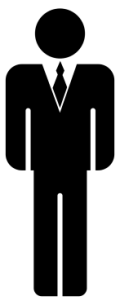 Shouting on this topic
 Listening to this topic
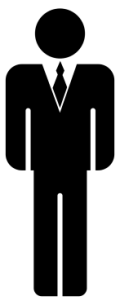 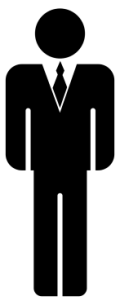 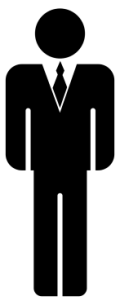 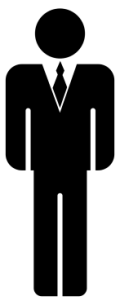 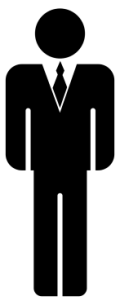 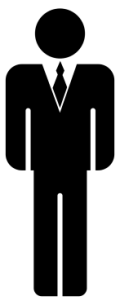 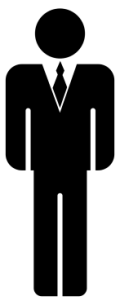 No relation at all
13
[Speaker Notes: Merge topics to create overall knowledge map]
Key-Features
Integrate with existing tools
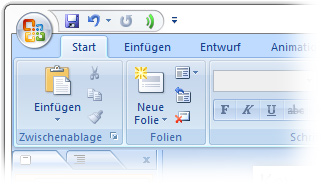 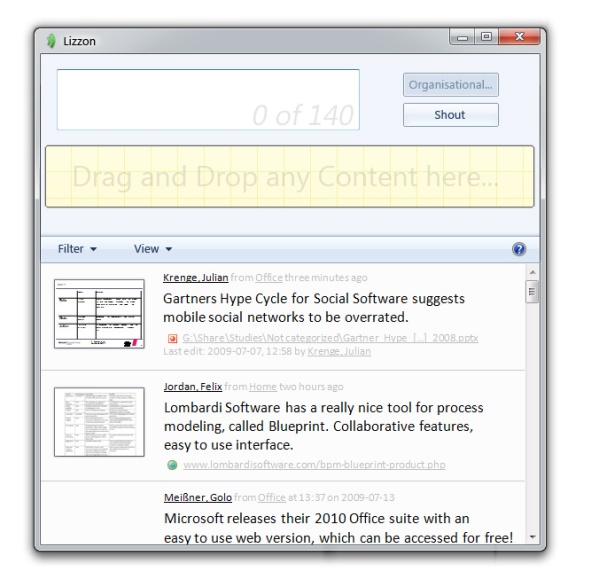 Desktop-Software, Bookmarklet, Office-plugin
Applications for mobile devices
Web interface
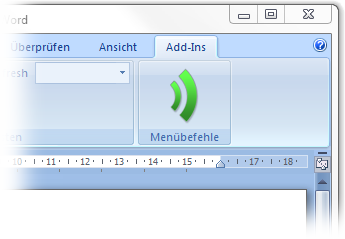 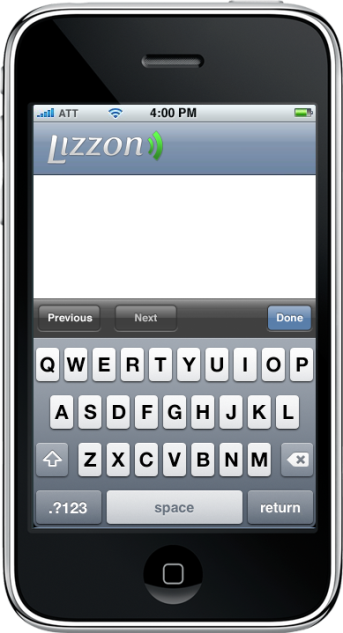 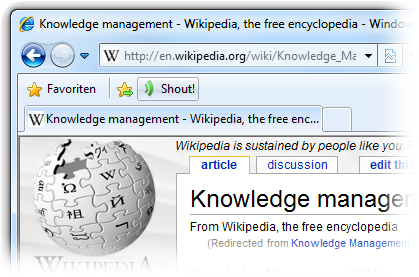 14
Features
15
[Speaker Notes: Groups are useless
Orga Charts]
What can you do?
Knowledge Worker
Stay up to date on your topics
See state of the art on certain topic
Identify specialists within enterprise
Sharpen your profile as a specialist

Management
Identify assets of knowledge workers
16
[Speaker Notes: Why should KWs participate?]
Agenda
Project and Team
Market Overview of Microblogging
Key-Features of Lizzon
Classification of Enterprise Tools
17
[Speaker Notes: Classification to make presentation round]
Classification of enterprise tools
Standardised
Flow Diagram
formal
Dynamic
Flow Diagram
semi-formal
Events and
Actions
informal
Standardised 
Flow 
Diagram
ERP, CRM
Dynamic
Flow
Diagram
BluePrint, ProWim
ActionBase,
BlueKiwi, Lizzon
Best Practices & Service Patterns
Use of knowledge
Number of repetitions
Ability of formalisation
18
[Speaker Notes: Cover only left part of long tail]
Thank you for Lizzon-ing.
19
Why not groups? – Status quo
Any Group
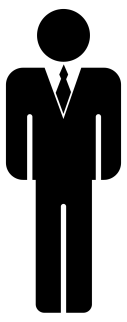 Topic
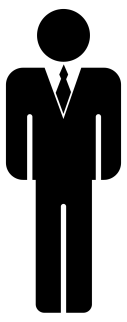 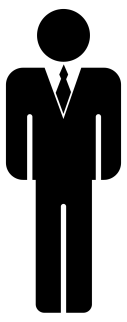 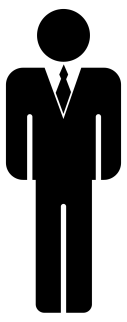 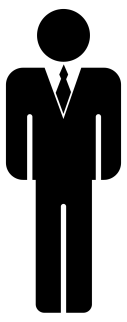 20
Why not groups? – Avoid detour
Any Group
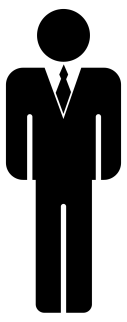 Topic
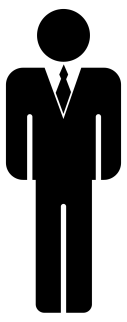 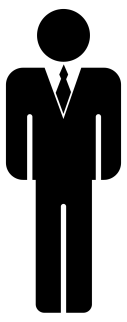 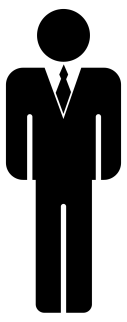 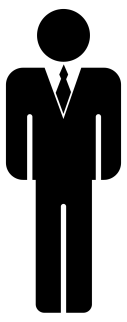 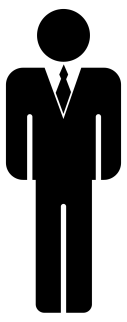 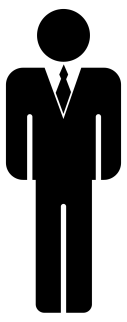 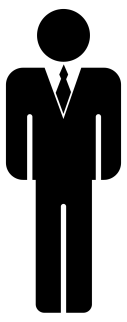 21
Why not groups? – Subtopics
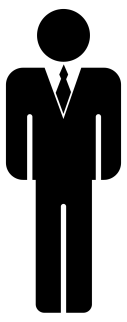 Topic
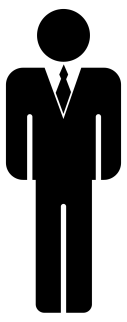 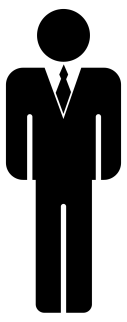 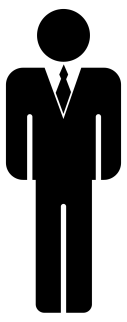 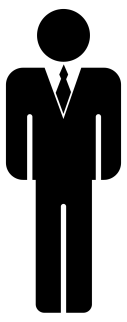 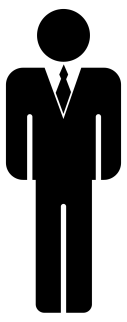 Sub-topic
22
How Hierarchies Work
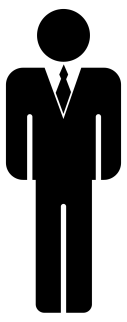 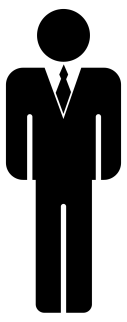 Enterprise
Project
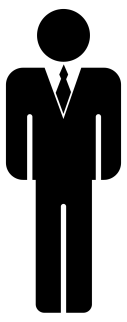 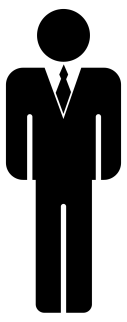 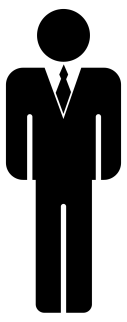 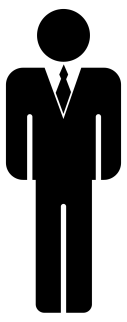 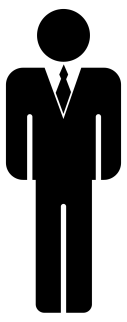 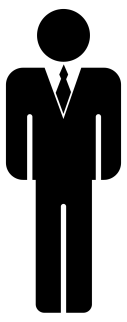 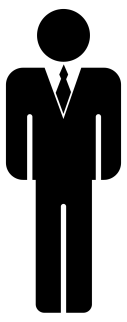 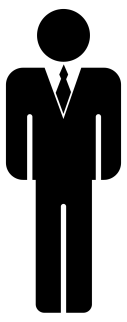 23